Design Project – SIE 2022
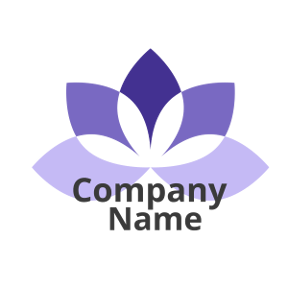 Title
Students: Name1, Name2
Company: Name, Supervisors
EPFL supervisor : Name
Recommendations
Give preference to visual communication
Use explicit figures
On your poster, highlight:
 objectives
 main results
 conclusions

Do not overload the posters
No copy/paste of the report
Be creative!
To avoid last minute printing, please have your posters printed by Thursday, 2nd June 2022 at 4:00 pm at the ENAC-IT1 Service (David Meylan or Samuel Bancal).

The oral presentation and the poster session will take place on Friday 3rd June 2022, in the afternoon.